Wireless for the Internet of ThingsWiFi (IEEE 802.11)
CS/ECE 4501
Spring 2023
UVA
[Pannuto, Ghena, Campbell]
Today’s Goals
Introduce the ins and outs of WiFi

Think about how WiFi (IEEE 802.11) has managed to keep up over 25 years
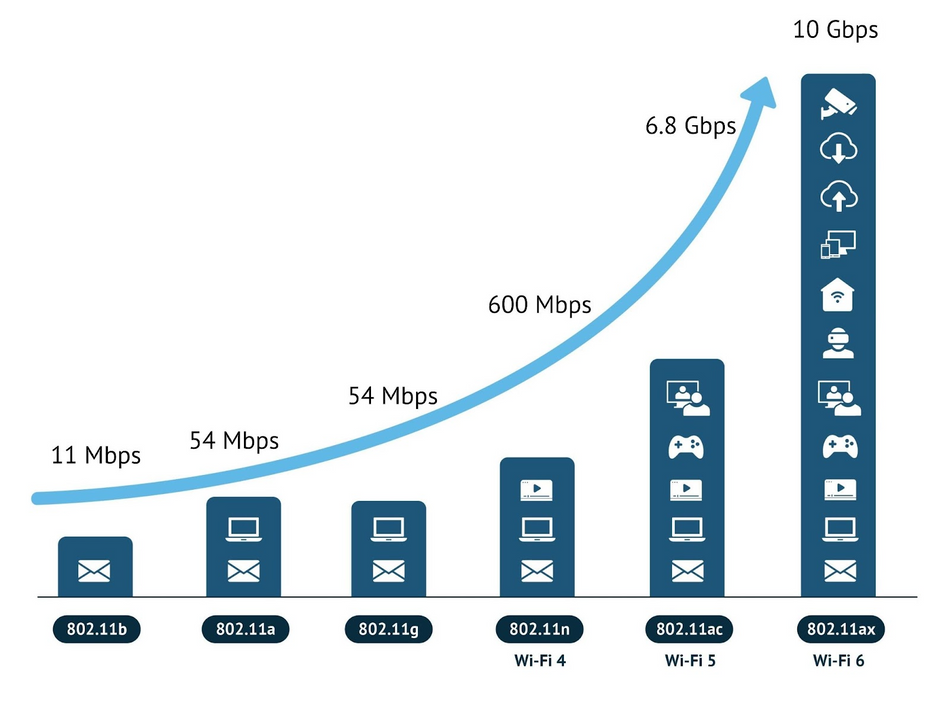 2
https://www.wevolver.com/article/the-evolution-of-wi-fi-networks-from-ieee-80211-to-wi-fi-6e
Characterizing WiFi
Channel Size
Throughput
Throughput
Wireless Spectrum
Range
Power
Plot BLE, 802.15.4, and WiFi on each set of axes
3
Outline
WiFi Overview

WiFi PHY
WiFi MAC and Packets
IoT + WiFi
4
What is WiFi?
Most successful wireless protocol (family)

Small Area (~35m), high performance (up to 9,600 Mbit/s)

~25 years young
We’ll do some history
Note the parallels in technology development
First: Maximize the performance of a single channel
Now: Improve performance through parallelism (more channels working together)
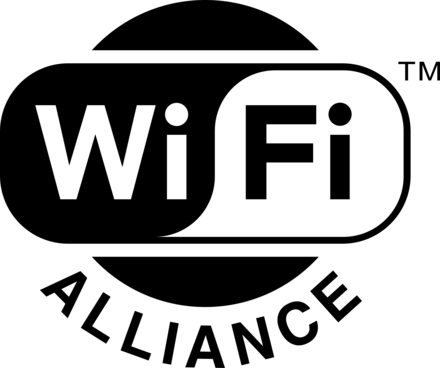 5
IEEE 802.11 timeline
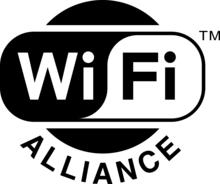 1985 – US FCC rules ISM band for unlicensed use
1990s – WaveLAN (NCR Corporation, Netherlands)
Wireless ethernet for cashier systems
1997 – 802.11 specification
1999 – 802.11b and 802.11a amendments
1999 – WiFi Alliance formed for certification of devices
1999 – Apple iBook is the first consumer WiFi product
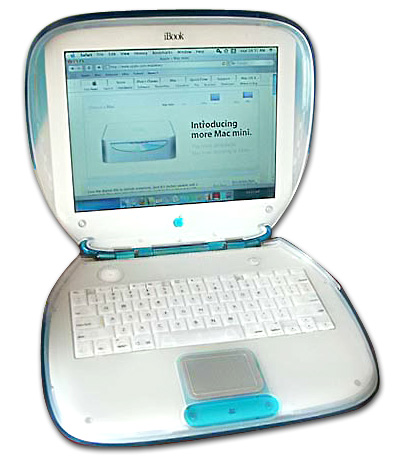 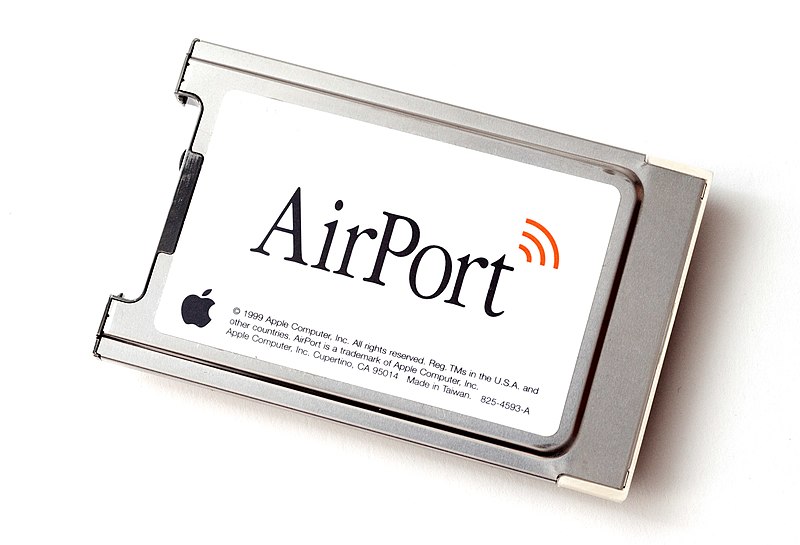 6
Major amendments
802.11b was very popular but is now usually unsupported
802.11a never saw major deployment
WiFi Alliance rebranded 802.11ac as “WiFi 5” and backported scheme
7
Resources
Peter Steenkiste – Carnegie Mellon University
https://www.cs.cmu.edu/~prs/wirelessS18/handouts/L11-AdHoc.pdf
https://www.cs.cmu.edu/~prs/wirelessS18/handouts/L12-LAN.pdf

Raj Jain – Washington University in Saint Louis
https://www.cse.wustl.edu/~jain/cse574-14/ftp/j_05lan.pdf
https://www.cse.wustl.edu/~jain/cse574-14/ftp/j_06lan.pdf

Honestly
https://en.wikipedia.org/wiki/IEEE_802.11
8
Outline
WiFi Overview

WiFi PHY
802.11/802.11b
802.11a/802.11g
802.11n/802.11ac
802.11ax
WiFi MAC and Packets
IoT + WiFi
9
Goal: improve throughput
In twenty years, WiFi has gone from 2 Mbps to 9.6 Gbps
How does a network PHY improve its throughput?

More capable modulation and/or bit transmission
Better radios
New modulation schemes: 64-QAM, 256-QAM, etc.

Better spatial use
MIMO techniques

More bandwidth
OFDM techniques
Increased channel width at 2.4 GHz and bigger 5 GHz channels
10
Walking through PHY changes by amendment
11
Original WiFi specification (1997)
Legacy WiFi
Frequency Hopping Spread Spectrum (FHSS)
GFSK (Gaussian Frequency-Shift Keying)
Relatively simple radio design
Frequency hopping over 80 channels (1 MHz each)
Actually supports an Infrared PHY as well!!
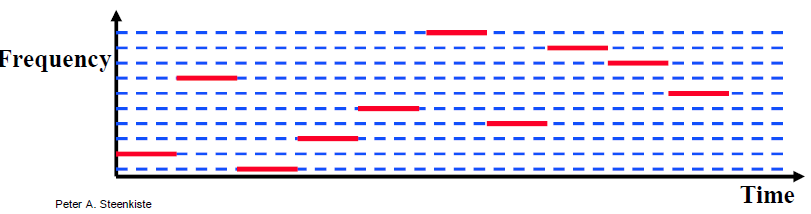 12
802.11b (1999)
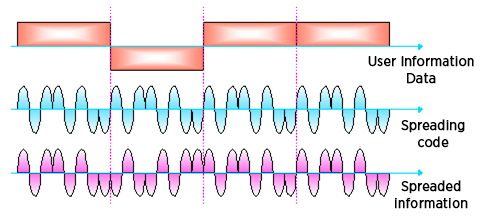 802.11b
Direct Sequence Spread Spectrum (DSSS)
DBPSK and DQPSK (Differential Binary/Quadrature Phase-Shift Keying)

Translate data into “codes”
Each data bit corresponds to severalcode bits (Chips)
Chips are what is actually modulatedover the air
Data can be recovered by knowingthe code patterns
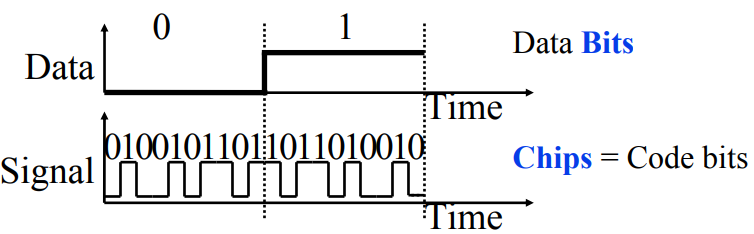 Phase-shift Keying (of the Chips)
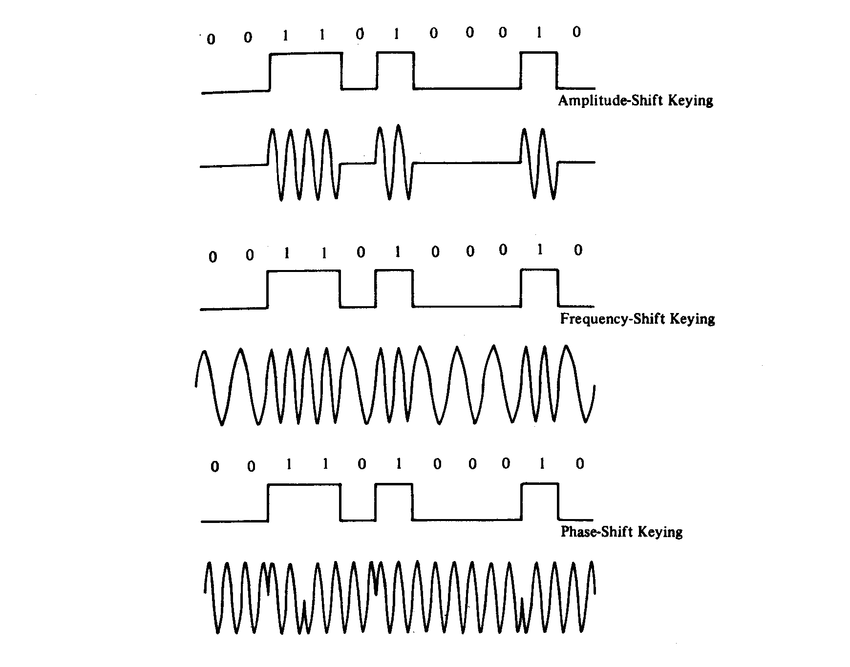 Modulation
13
802.11b channels
14 channels total
1-11 for US
1-13 for most of the rest of the world
1-14 for Japan (but 14 only for 802.11b)
22 MHz channels
5 MHz spacing -> significant channel overlap
Channels 1, 6, and 11 can be used without overlap
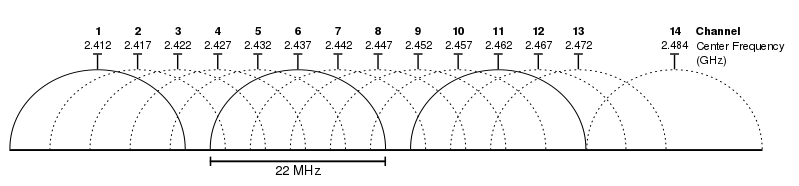 14
Question
If the majority of channels overlap, why even have them?
Different options for different regions
Inside US use three channels: 1, 6, 11
Outside of North America can use four channels: 1, 5, 9, 13

Historical: avoid other 2.4 GHz users
If they’re at the low end of the band, you could switch to channel 2 or 3
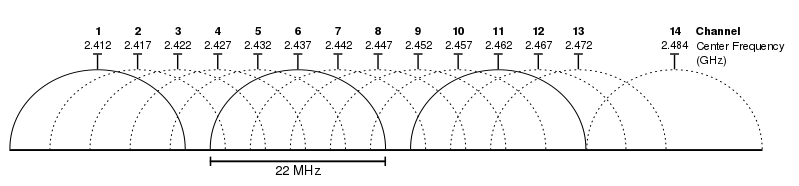 15
Walking through PHY changes by amendment
16
Increase performance with more bandwidth: OFDM
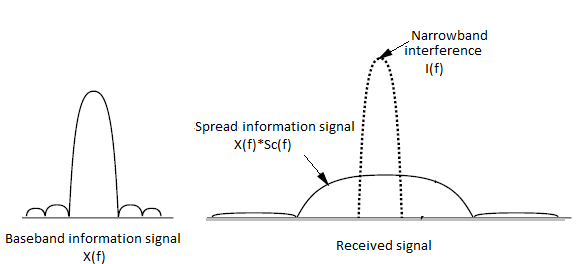 Replace DSSS withOrthogonal Frequency Division Multiplexing (OFDM)
OFDM idea
Split band into a number of narrow subcarriers
Subcarriers are spaced so that they don’t interfere
Transmit on multiple subcarriers at once to increase throughput
Intuition: easier to send/receive N simpler transmissions than one complex (wide bandwidth) transmission. Analogy:
Chinese: 	电脑
English: 	Computer
OFDM enables higher throughput
Recall DSSS
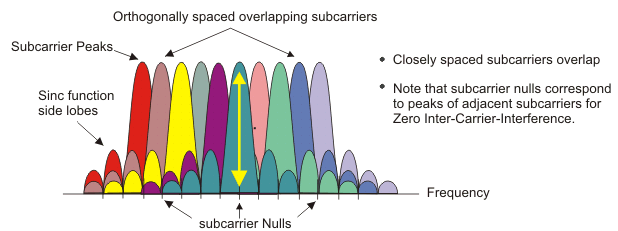 17
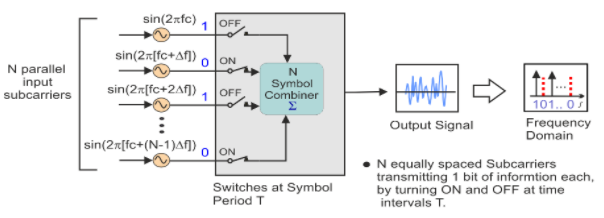 802.11a channels
802.11a did promote the use of 5 GHz band
Several 20 MHz channels with no overlap (9ish in the US)
Big increase from “three” channels of 2.4 GHz
Various regional rules on a number of different channels
Needs to avoid frequencies in use by existing radar deployments
Orange channels aren’t usually used in the US at least
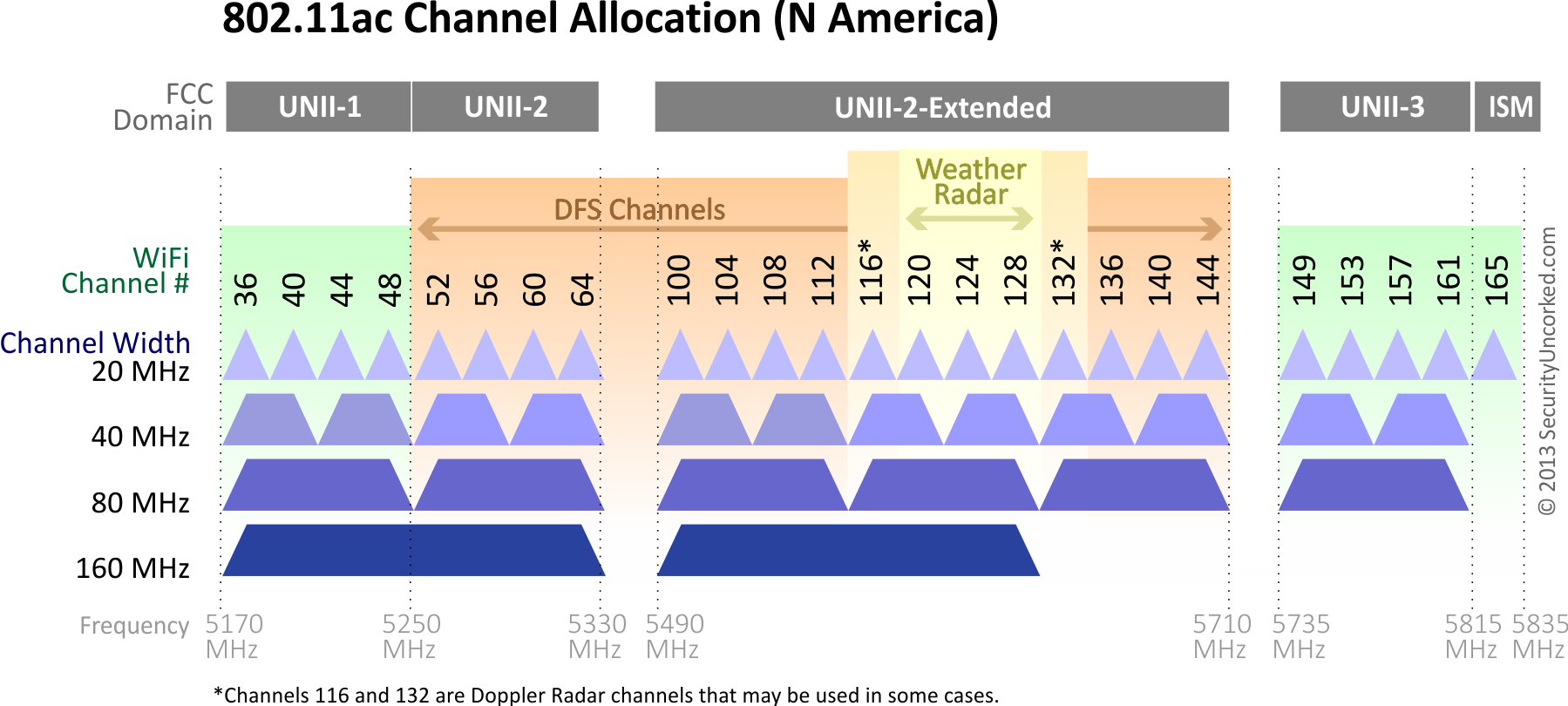 18
802.11g (2003)
Applies OFDM to 2.4 GHz band
Increases throughput from 11 Mbps to 54 Mbps

Same 2.4 GHz channels as 802.11b, but 20 MHz bandwidth
Still 1, 6, 11 in US
1, 5, 9, 13 in other regions

Backwards compatible with 802.11b
Capable of DSSS communication when required
19
Improved WiFi hardware is in high demand
Typically, standards lead hardware by several years
BLE 5.2 is out, but 5.0 is just being adopted in phones

Development of 802.11g hardware started before finalization of standard
Demand for increased performance was already high in 2003

Phenomena continues in modern WiFi and Cellular protocols
Hardware supports some features as soon as it’s clear they’ll exist
20
Walking through PHY changes by amendment
21
How do we increase throughput?
Wired world
Add more wires in parallel



Wireless world
Add more antennas?
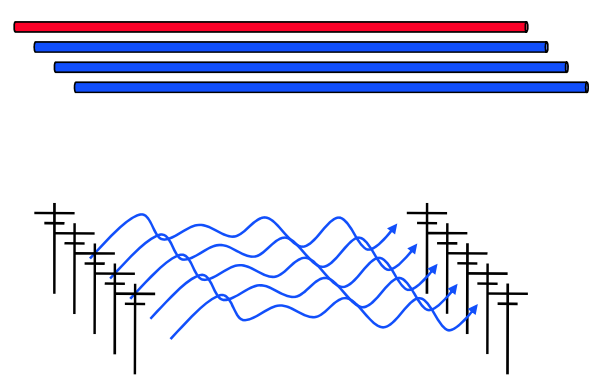 22
How do we increase throughput?
Water world
Fatter pipes


Wireless world
Fatter channels(with more bandwidth)
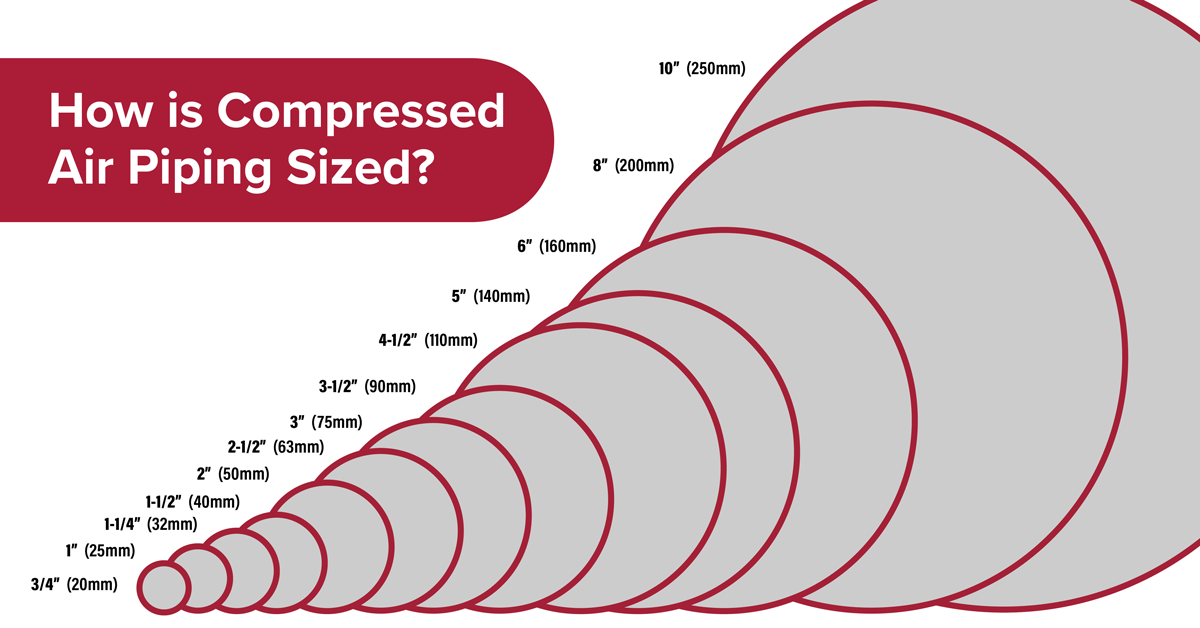 802.11.n — WHY NOT BOTH?
23
MIMO – Multiple In Multiple Out
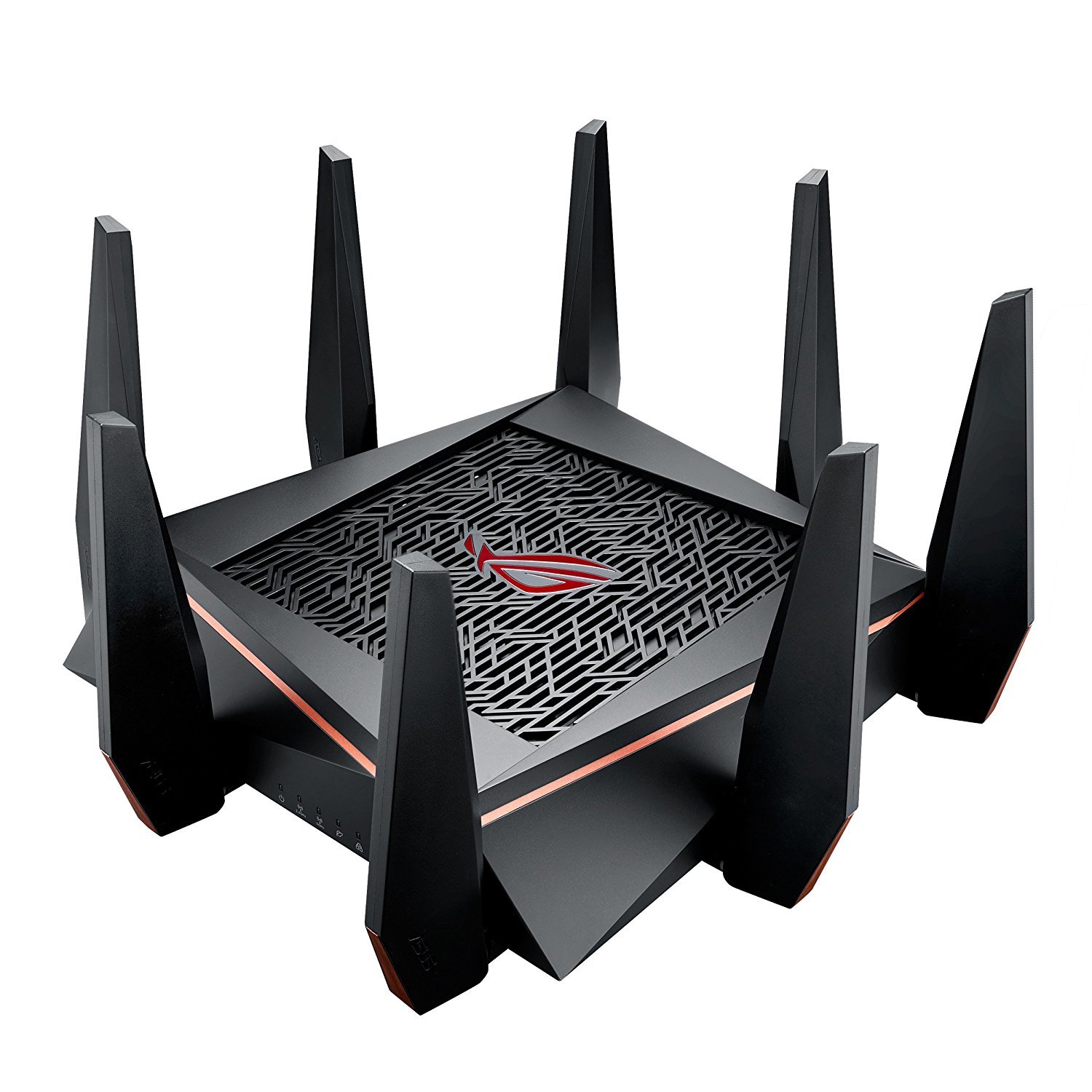 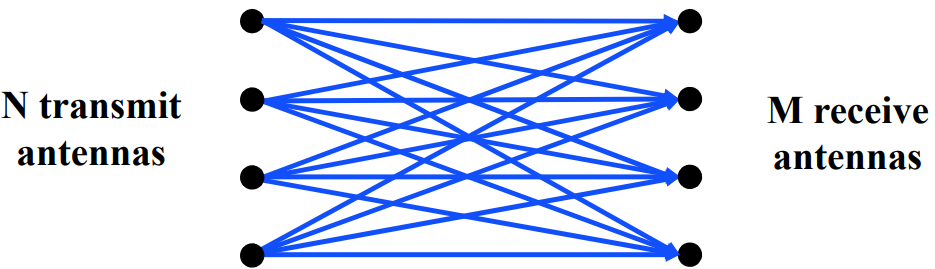 N x M subchannels can be used to send data simultaneously
Huge boost in data throughput
Antenna diversity adds to reliability as well

The signals may interfere with each other
But receiving all of them allows the data to be recovered

Beamforming
Use interactions between array of antennas to focus energy on the receiver
Way outside of the scope of this class
24
Expandable bandwidth
OFDM allows many subcarriers within a channel to be used at once
Throughput scales with the amount of bandwidth available
Allow larger 40 MHz channels to be used
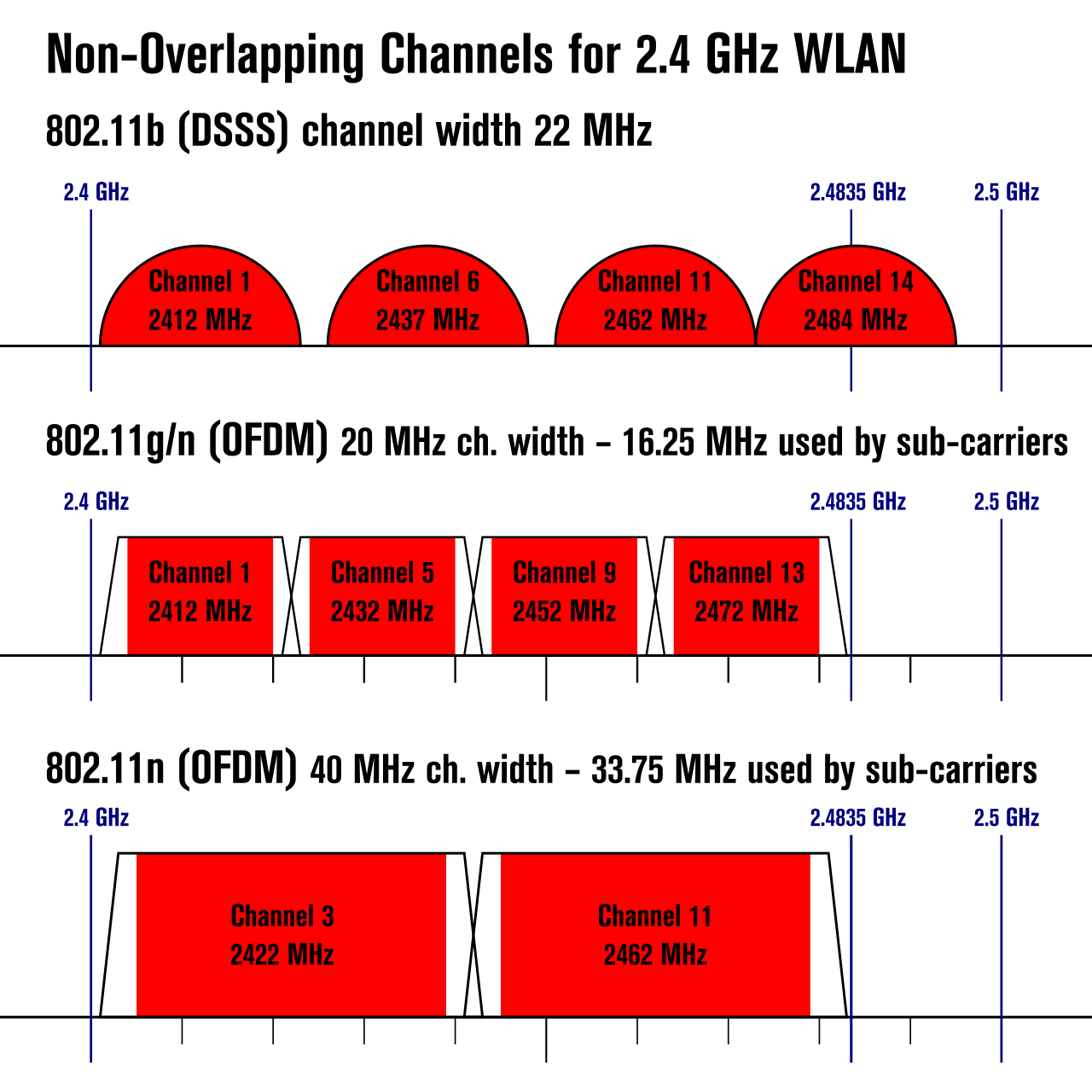 25
802.11n (2009)
Supports OFDM and MIMO on 2.4 GHz and 5 GHz

Supports 20 MHz and 40 MHz channels
Easier to create large channels in 5 GHz band

Backwards compatible with 802.11g (tries not to be with 802.11b)

Wildly successful
Still the 2.4 GHz band protocol (802.11ac is 5 GHz only)
A little less than half of the networks visible to me are still 802.11n
26
802.11n modulation and coding schemes
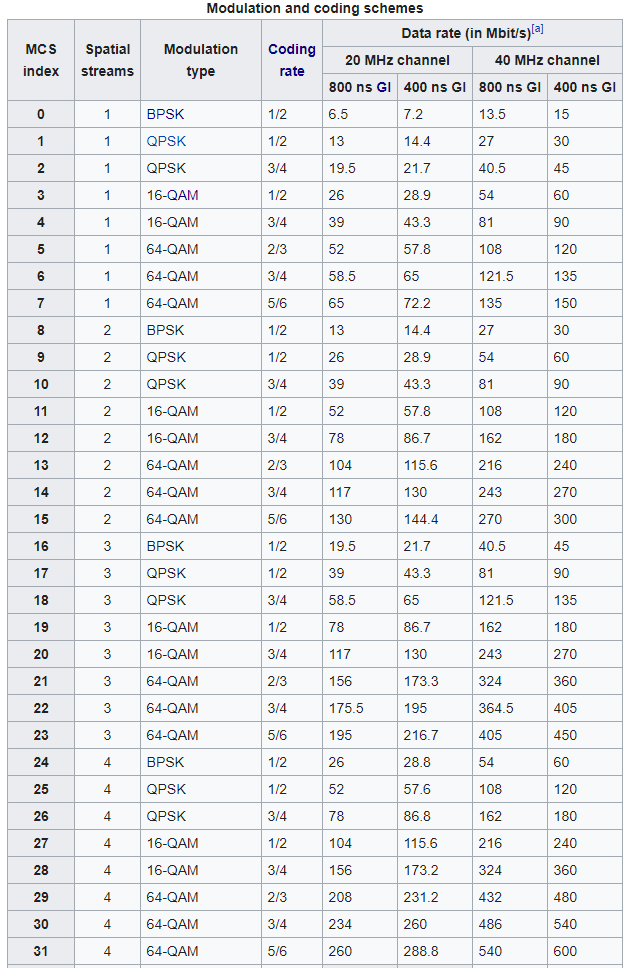 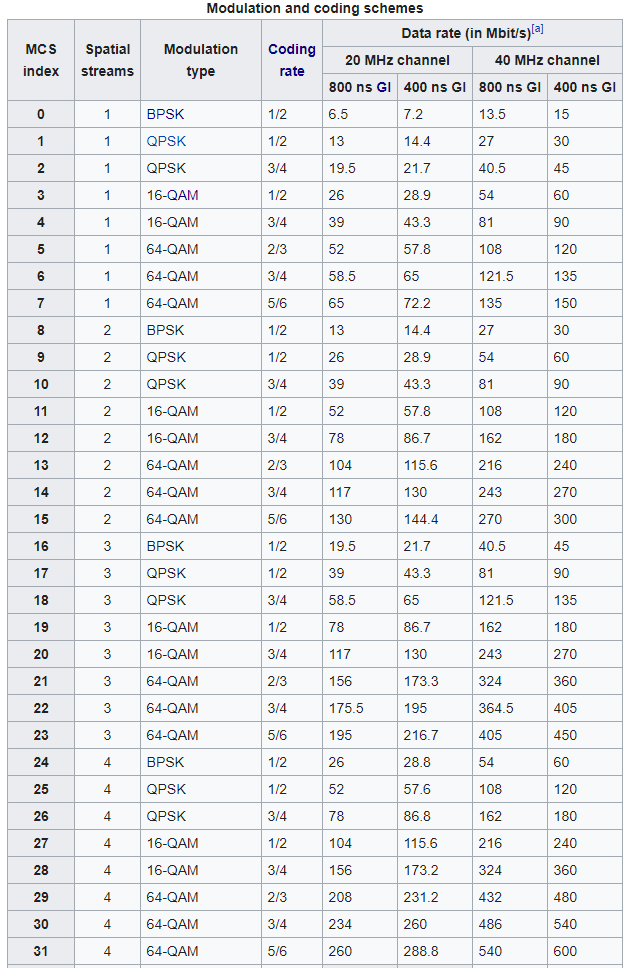 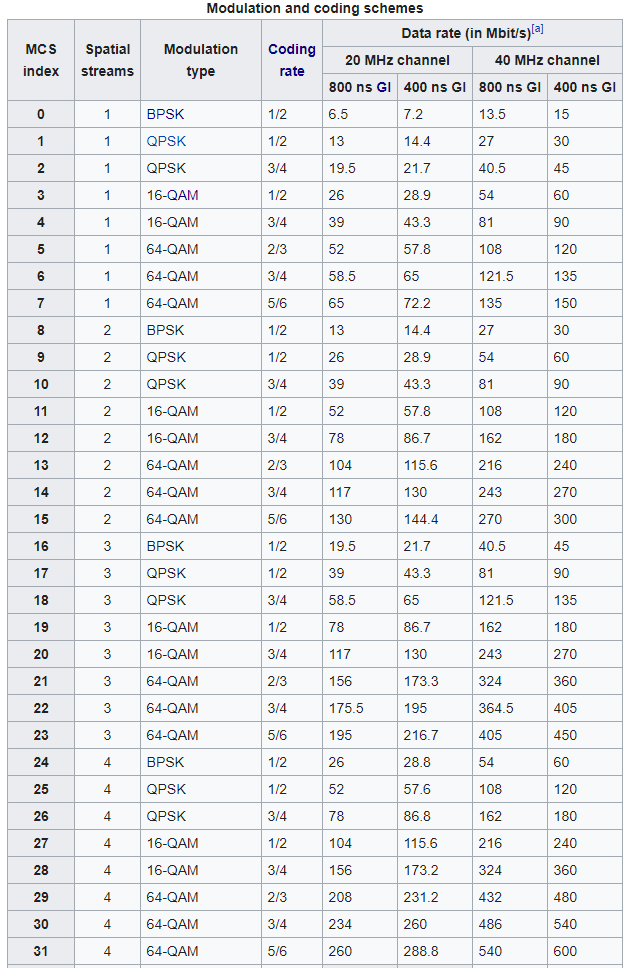 MCS – Modulation and Coding Scheme
GI – Guard Interval: delay between transmitted symbols
27
Break + Open Question
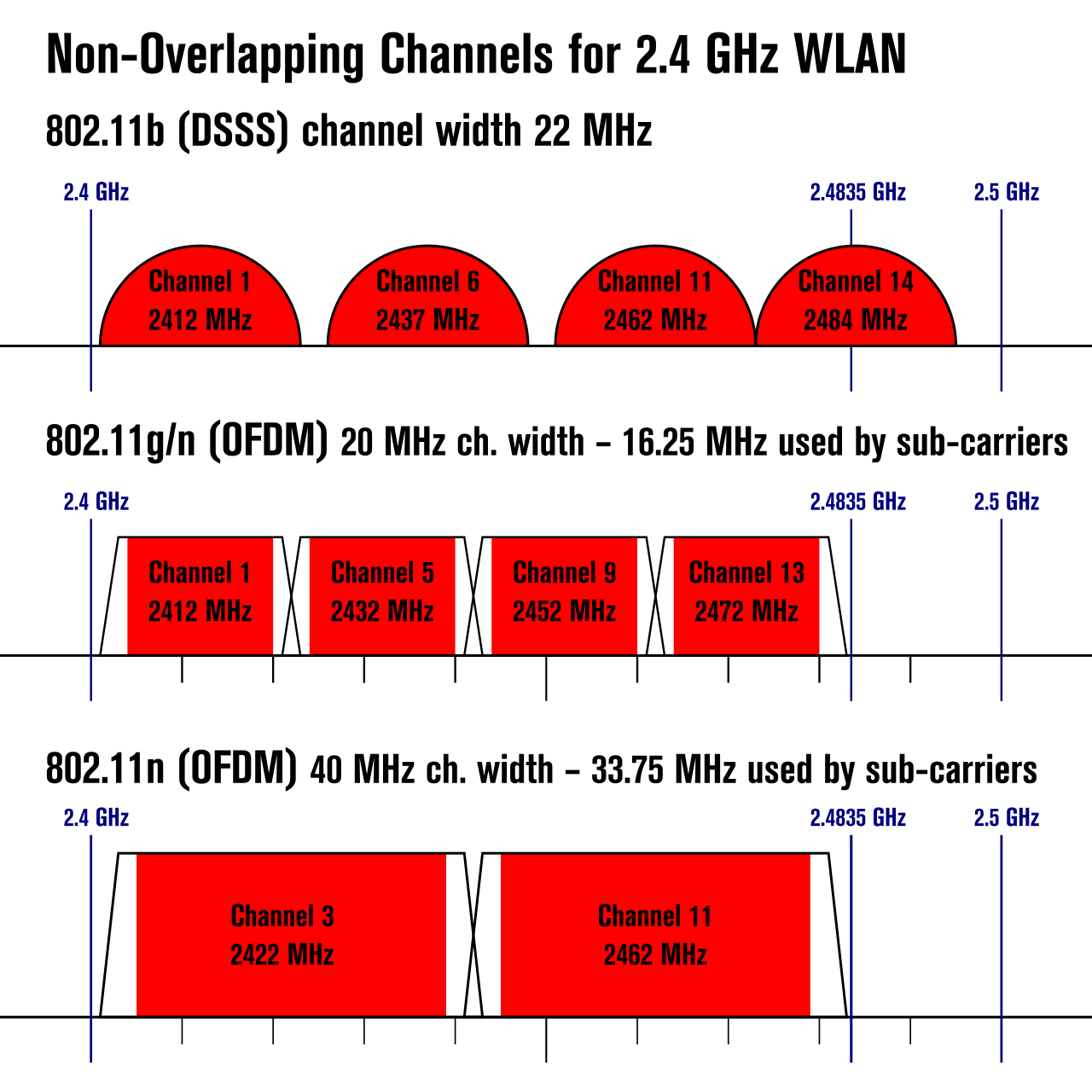 How much bandwidth is acceptable to use?
Is it okay for a WiFi network to usethe entire 2.4 GHz spectrum?

Maybe. At least the range is pretty short!
Only next-door neighbor’s network interfere with your network
Someone further away isn’t affected at all

Need to share with neighbors nearby though
Theoretically better to have separate allocations than to overlap and deal with the collisions
28
Walking through PHY changes by amendment
29
“The MIMO Gap”
Access points have 3-4 [or more now] antennas
Client devices have 1-2 [or more now] antennas
While absolute numbers keep going up, trend holds
Asymmetric design pattern again: More complexity in the AP than clients

Original MIMO was onedevice at a time
No expand to be multipledevice simultaneously
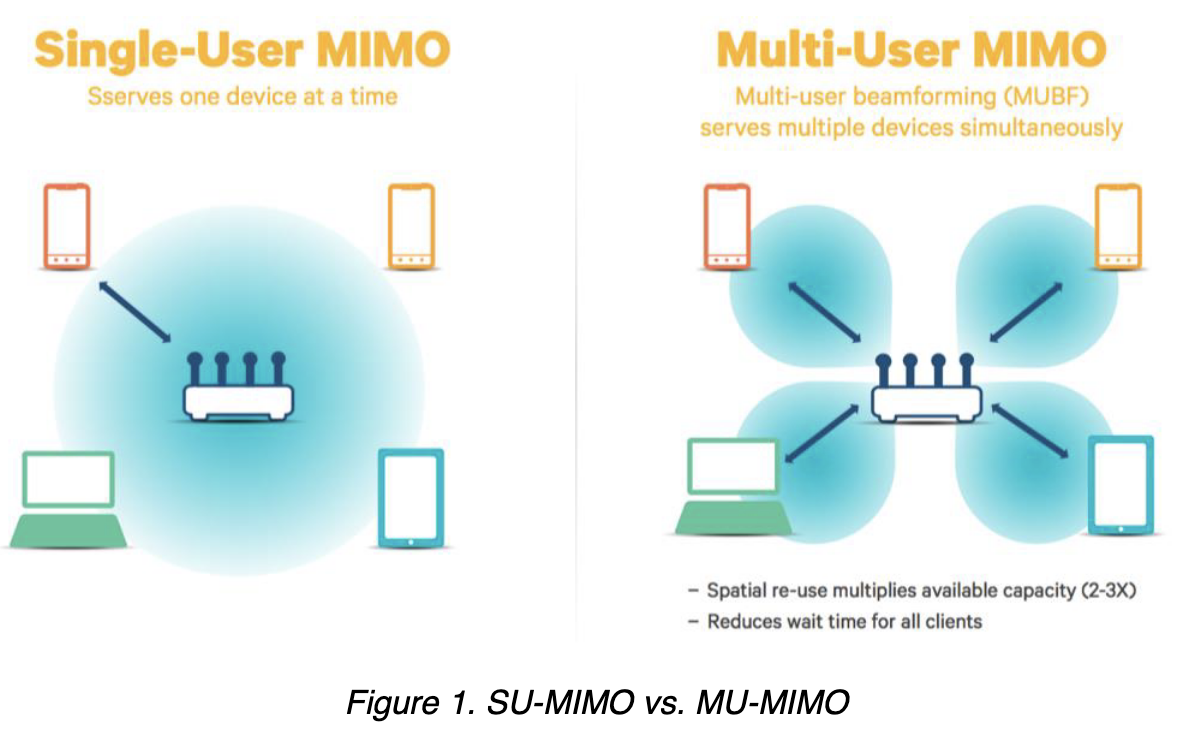 30
Multi-user Multiple In Multiple Out (MU-MIMO)
Multi-user MIMO uses the same techniques to send in parallel to multiple devices
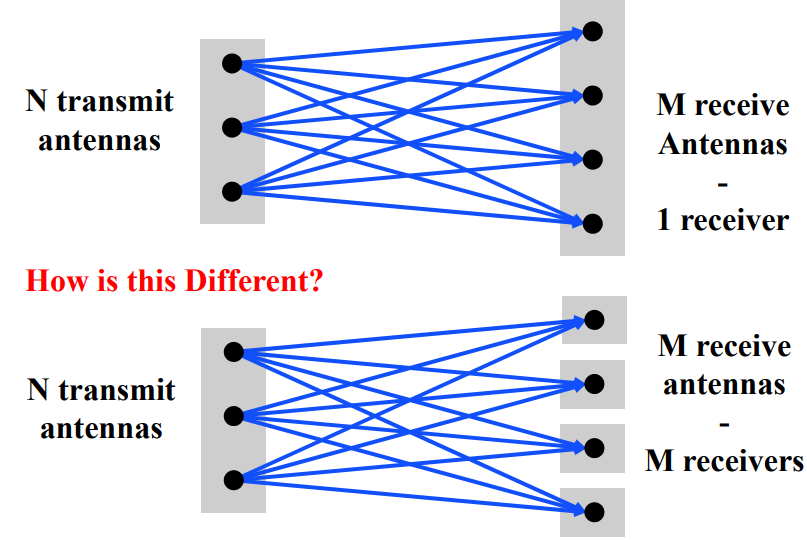 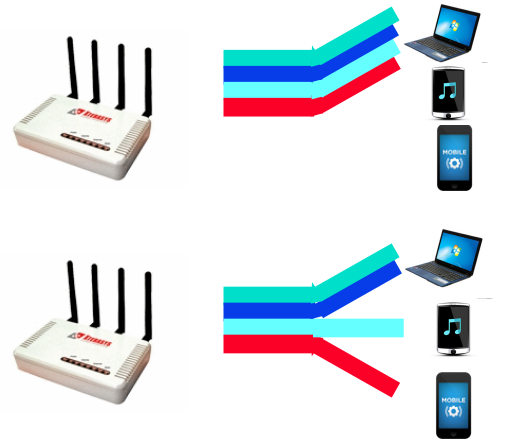 31
802.11ac (2013)
Update for 5 GHz band only
Supports Downlink MU-MIMO (from AP to device)
Supports channels widths up to 160 MHz
Engineering updates: up to 256-QAM

Routers apply 802.11ac to 5 GHz and 802.11n to 2.4 GHz

Still in wide use (as of 2023)
Eduroam is 802.11ac
32
802.11ac channels
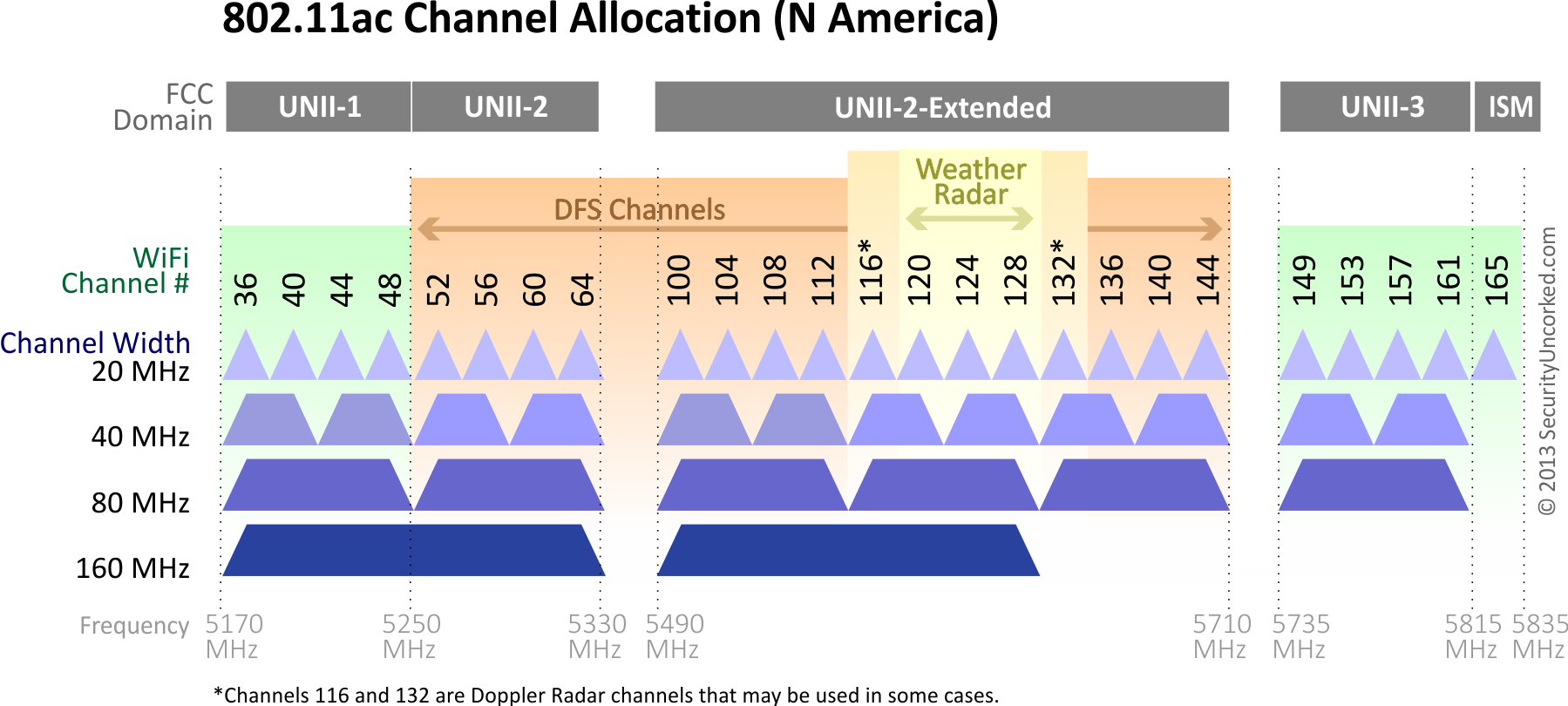 33
802.11ac modulation and coding schemes
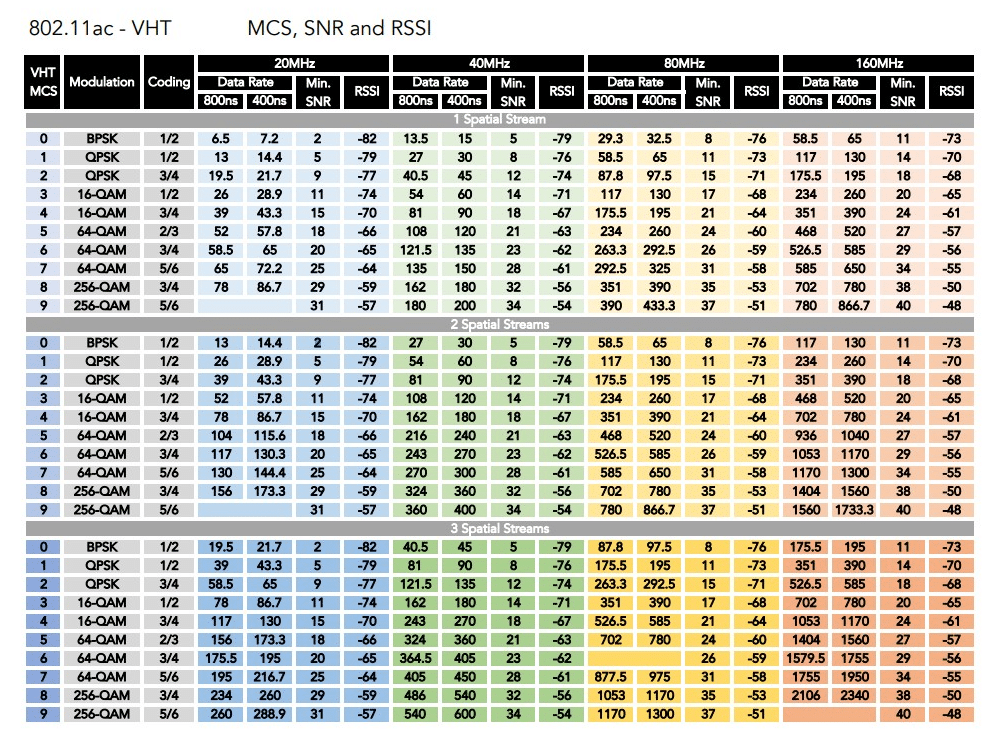 4 spatial streams is also allowed, getting up to 3466 Mbps
34
Walking through PHY changes by amendment
35
New directions in WiFi focus:Aggregate throughput across all devices
For point-to-point, WiFi is “(more than) fast enough”

Now the problem is the quantity of devices in a single space
Desktop, laptop, tablet, smartphone, smartwatch, IoT devices, etc.

Insight: Bring established cellular techniques to WiFi
36
Orthogonal Frequency Division Multiple Access
OFDM: split channel into subcarriers and transmit on those
OFDMA: allocate subcarriers to a device for an amount of time
Turns OFDM into an access control mechanism
Complicated question: which device gets which subcarriers at which time?
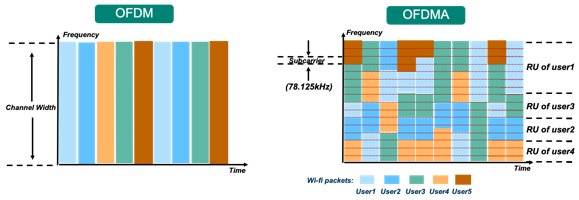 37
OFDM vs OFDMAOrthogonal Frequency Division Multiplexing vs. Orthogonal Frequency Division Multiple Access
Net spectrum usage ~the same

In same time slot, assign sub-carriers to different users
Effect: Lower bandwidth per user, but more simultaneous users

This is the same strategy cellular “resource blocks” use
Called “Resource Units” in WiFi
38
802.11ax (2021)
Standard approved on February 9th 2021
First devices started supporting it in 2019 (WiFi 6)

6 GHz band (WiFi 6E)
1.2 GHz of bandwidth (5.925-7.125 GHz)
2020: US FCC made band available for unlicensed use!!!
EU followed by June 2021

OFDMA
MAC scheduling variant of OFDM
AP schedules devices based on time and subcarrier allocations
39
6 GHz band is an enormous amount of bandwidth
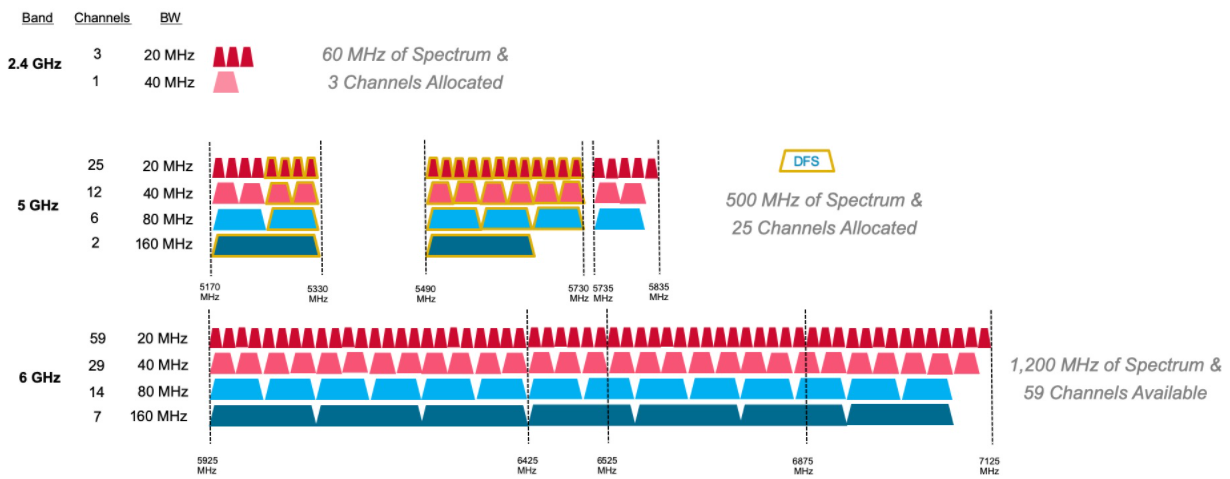 40
Less bandwidth in the 6 GHz band in Europe
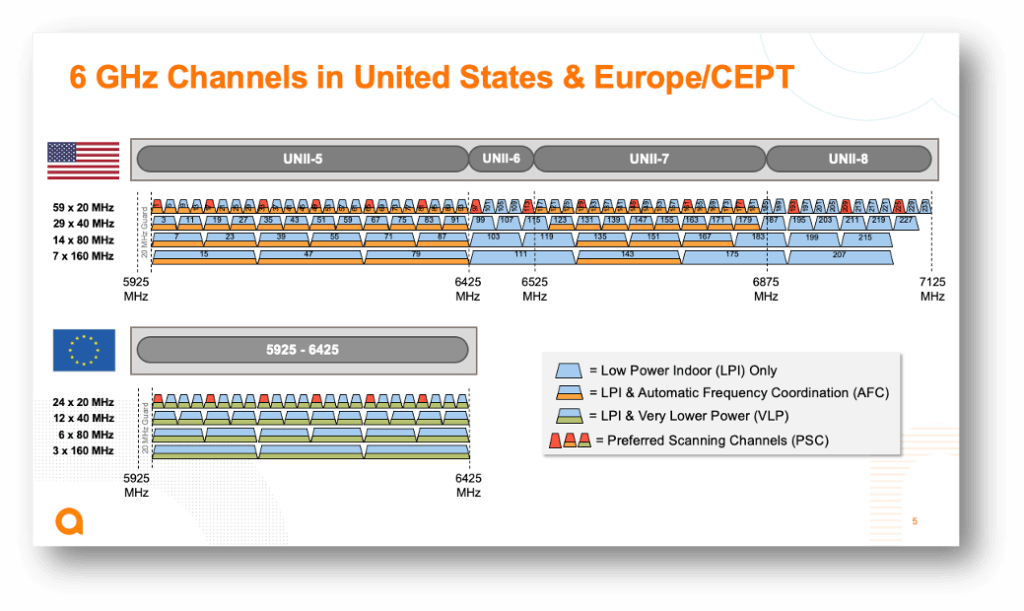 41
WiFi 6 Hardware
Two varieties:
WiFi 6
Most of the features, but NOT the new frequencies
WiFi 6E
Includes the extra 6 GHz channels
Basically entirely unused as of 2023

WiFi 6E is the stuff you want for future proofing
42
What’s coming next: 802.11.be
Still in flux, “WiFi 7” aka “Extremely High Throughput” (EHT)
Adds…
More channel bonding / wider bandwidth: up to 320 MHz

Up to 4096-QAM
Up to 16-stream MIMO

AP coordination for non-enterprise networks
Lots of fancy timing estimation stuff (802.1Q)
Primary focus seems to be AV-streaming Quality-of-Service (QoS)
43
Outline
WiFi Overview

WiFi PHY
WiFi MAC and Packets
802.11 Access Control
802.11 Frame format
802.11e Improvements to MAC
IoT + WiFi
44
Basic WiFi network
Star topology network

Basic Service Set (BSS)
Access point(s)
Multiple connected clients

Service Set ID (SSID)
Identifies network
Broadcast by access point in beacons
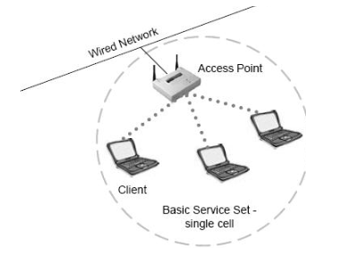 45
WiFi superframe structure
Beacon followed by contention-free period followed by contention
Repeats periodically (default ~100 ms)
802.15.4 adopted a similar superframe

This is more hypothetical than real
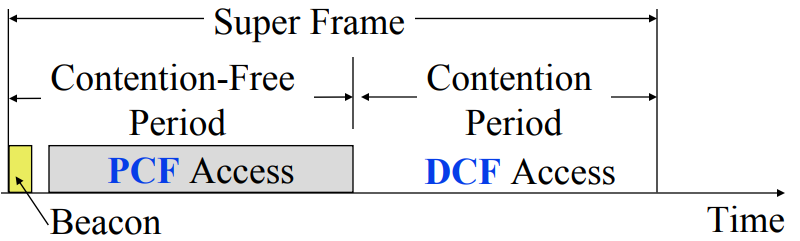 46
WiFi superframe in practice
Continuous contention access period
Any device may send at any time
PCF is unused in practice

Periodic beacons
Which also use CSMA and therefore may be delayed
Contention
Based Access
Delayed Beacon
Beacon
Time
47
802.11 beacons
Transmitted periodically (~100 ms by default)
Enable discovery of network
Contain capabilities and SSID for the network (802.11b/g/n/ac/ax…)

Assign contention-free slots if used

Notify devices of waiting packets
Traffic Indication Map (TIM) has a bitmap specifying which devices data is for
Enables devices to sleep, skipping a number of beacons

Handles broadcast/multicast messages
Every N beacons includes a notation of available broadcast messages
Messages are transmitted during next contention access period using normal CSMA
Defines maximum sleep period for devices (must listen to these beacons)
48
Contention-free access
Known as Point Coordination Function (PCF)
Allocates a contention-free period for specific devices
Access Point decides when to grant based on requests

Drawbacks
Latency depends on beacon intervals
Mechanism for explicit Quality of Service is unclear

PCF is not used in practice
49
Contention-based access
Known as Distributed Coordination Function (DCF)
Base communication method for WiFi (essentially always)
All packets are immediately ACK’d by receiving device

Uses CSMA/CA to determine when it can send
With random backoff

Problem: packets can be very long (up to 20 milliseconds)
Solution: Network Allocation Vector (NAV)
Packets include a notation of their duration
Sensing the beginning of a packet allows backoff to skip the whole packet duration before continuing
50
Reminder: hidden terminal problem
Two devices communicating with Access Point may not be able to hear each other
CSMA fails and Access Point losses both messages







A solution: RTS/CTS (Request/Clear To Send)
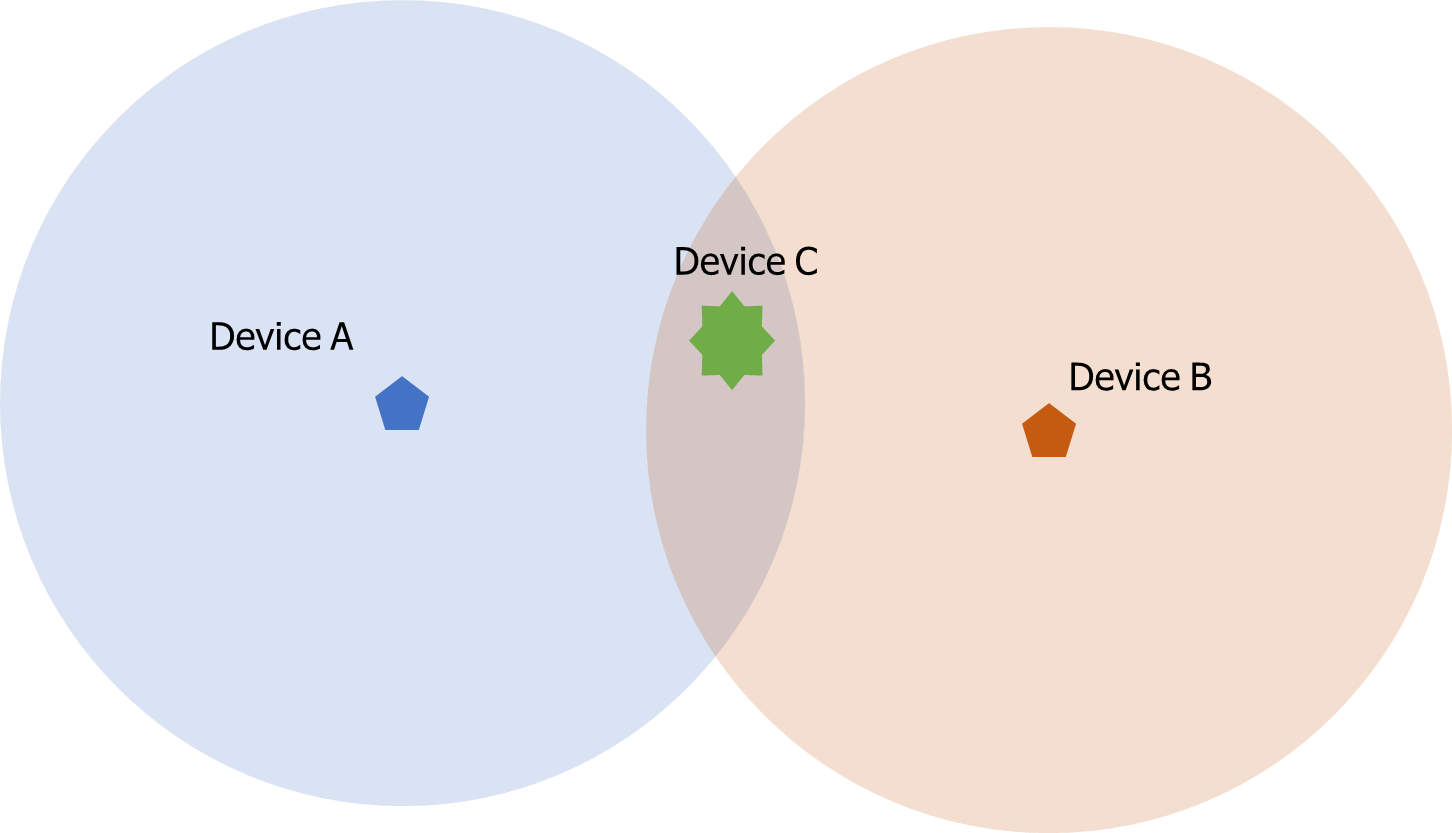 51
Drawbacks of RTS/CTS
Four packets per data (RTS, CTS, Data, Ack)
Could have just sent data instead of RTS

Significant portion of traffic are application-layer Acks
Probably better to just have it fail and try again later

RTS/CTS only used for very large packets in practice
*It’s mentioned still in 802.11n and 802.11ac, so not entirely unused
52
Backoff in WiFi
Listen for activity
If free
Wait for Inter Frame Spacing (IFS)
If still free, transmit

If busy
Randomly select a number of backoff Slots
Count down slots whenever medium is not busy
If busy when backoff completes:
Increase maximum backoff Slots
Repeat

Slot time: basic time unit for protocol
Total time of: switch from Rx to Tx, plus processing time, plus propagation delay
53
Prioritizing packets with varying IFS
Tiered Contention Multiple Access (TCMA)
Idea: assign different inter-frame spacing based on traffic class
Inherently prioritizes communication

Acknowledgements sent with Short IFS (SIFS)
Will always transmit before new data clears CSMA check
New data sent with DCF IFS (DIFS)
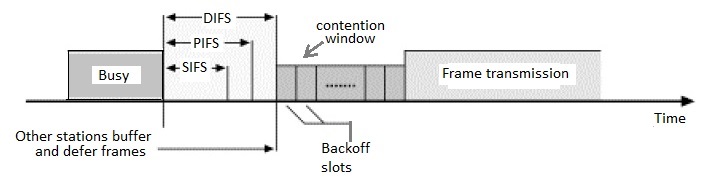 54
Putting backoff together
Two variables
Contention Window (CW) – maximum backoff amount
Backoff Count (BO) – current remaining backoff

When attempting to send, if busy Backoff selected in [0, CW]
Countdown Backoff slots whenever medium is not busy
At 0, attempt to transmit if not busy
If busy, double Window and select Backoff again

802.11g values:
Slot time= 20 us, CWmin= 15 slots (300 us), CWmax= 1023 slots (20 ms)
SIFS= 10 us, DIFS= 50 us
55
802.11 backoff example
A and B want to send and see the medium is busy
Followed by an Acknowledgement after SIFS
Other Traffic
ACK
DIFS
SIFS
A
Arrival A
B
Arrival B
C
56
802.11 backoff example
Each chooses a random backoff [0, CW] (we’ll say CW is 32)
Start counting down backoff slots
Other Traffic
ACK
DIFS
SIFS
A
Arrival A
Backoff = 10
B
Arrival B
Backoff = 8
C
57
802.11 backoff example
C wants to send, waits DIFS, and can send immediately
No other traffic is going on
A and B pause backoff for packet duration
Other Traffic
ACK
C Traffic
DIFS
DIFS
SIFS
A
Arrival A
Backoff = 10
B
Arrival B
Backoff = 8
C
Arrival C
58
802.11 backoff example
A and B used NAV to pause backoff for entire traffic plus ACK
After DIFS, resume backoff count from its previous value
Other Traffic
ACK
C Traffic
ACK
DIFS
DIFS
DIFS
SIFS
SIFS
A
Arrival A
Backoff = 10
Backoff = 6
B
Arrival B
Backoff = 4
Backoff = 8
C
Arrival C
59
802.11 backoff example
B reaches zero backoff, finds channel empty, transmits
A pauses its backoff again for duration plus ACK
B Traffic
Other Traffic
ACK
C Traffic
ACK
DIFS
DIFS
DIFS
SIFS
SIFS
A
Arrival A
Backoff = 10
Backoff = 6
B
Arrival B
Backoff = 4
Backoff = 8
C
Arrival C
60
Outline
WiFi Overview

WiFi PHY
WiFi MAC and Packets
IoT + WiFi
61
Why, why not, talk WiFi in a wireless for IoT class
Pros
Ubiquitous
High-performance

Cons
Complex configuration
And security requirements
Device-Northwestern anyone?
Expensive in energy and money
62
WiFi capability in microcontrollers
ESP32
Microcontroller plus WiFi radio in single chip
(Same idea as nRF52840)

Capabilities
802.11b/g/n 2.4 GHz only
20 MHz or 40 MHz channels
Single antenna only (no MIMO)
MCS0-7
7 Mbps – 150 Mbps
Tx power up to 20.5 dBm
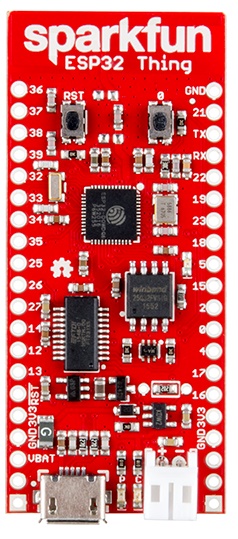 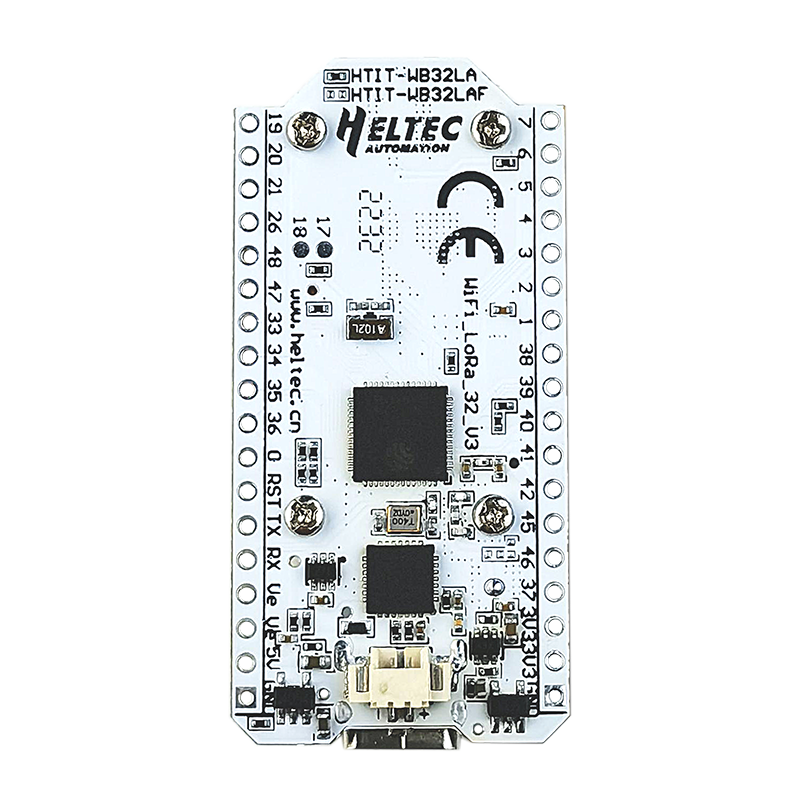 63
Low power WiFi
Question: should a microcontroller stay connected or reconnect?
Light sleep: stay connected always, only listening to beacons
Deep sleep: reconnect to network each time data is ready

Answer for ESP32 depends on security and data interval
Resecuring during connection takes lots of energy
Crossover point is about 60 seconds

Insecure transmissions have a crossover of 5-15 seconds

https://blog.voneicken.com/2018/lp-wifi-esp-comparison/#conclusions
64
Bonus: MQTT – answer to the “where do you send data” question
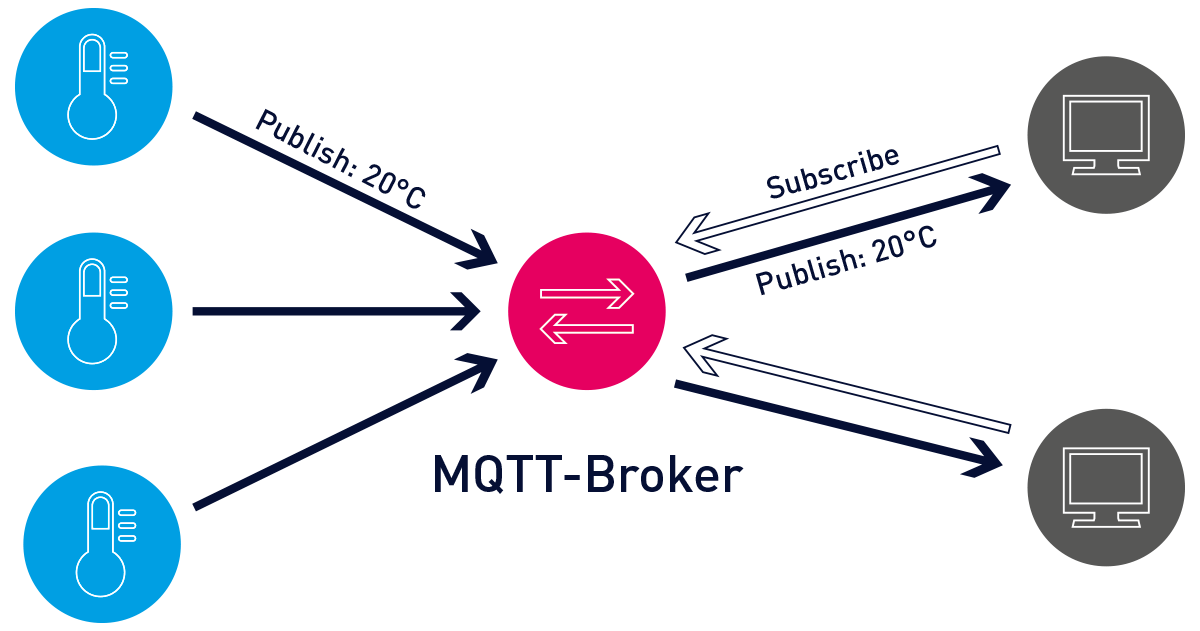 65
Outline
WiFi Overview

WiFi PHY
WiFi MAC and Packets
IoT + WiFi
66
Outline
WiFi Overview

WiFi PHY
WiFi MAC and Packets
802.11 Access Control
802.11 Frame format
802.11e Improvements to MAC
IoT + WiFi
67
802.11 frame
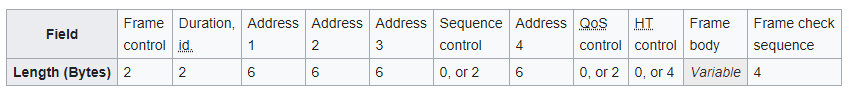 Frame control (various bits)
Type of packet (Control, Management, Data)
Subtype (Association, RTS, CTS, Ack, etc.)
Indication of to/from “distribution system” (Internet rather than intranet)

Duration
Specifies on-air time of full packet in microseconds
Note: no actual length field 😱
Surprising, but smart!

Recall modulation schemes vary — but everyone needs to be able to parse header (for duration, for NAV)

Length can be very large (e.g. in ac: 5.5 ms max duration is 4.5 MB length!); sent at full data rate
68
802.11 frame
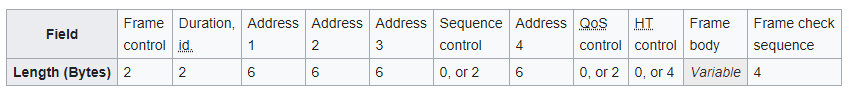 Sequence control
4-bit fragment number
12-bit sequence number

Quality of Service control
Identifies traffic category

High Throughput Control
Configurations for selecting best data rate
Frame body
Max size depends on PHY
~2000 for lower rates
~8000 for 802.11n
~11000 for 802.11ac

Frame check sequence
32-bit CRC
69
Address field use cases
Source
AP
Repeater
2
2
Destination
Devices filter on Address 1
70
Address field use cases
3
Source
3
AP
Repeater
Destination
Devices filter on Address 1
71
Address field use cases
Source
AP
1
Repeater
Destination
Devices filter on Address 1
72
Address field use cases
Source
4
AP
Repeater
4
Destination
Devices filter on Address 1
73
Sending frames in WiFi
Frame bursting
Transmit multiple frames in a row


Frame fragmentation
Split service data over multiple frames

Frame aggregation
Multiple service data in a single frame
Allows multiple packets to reach Access Point in a single transmission
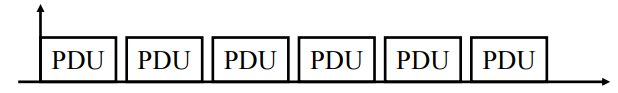 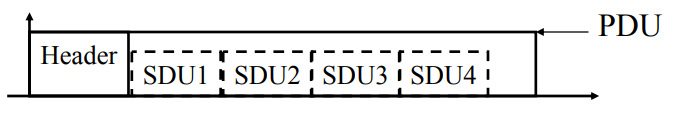 74
Calculating packet durations
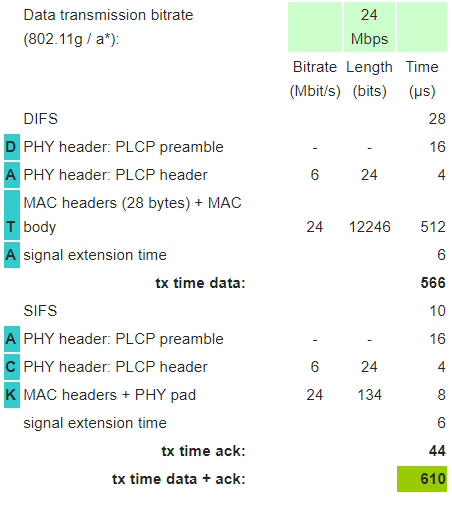 Example duration for a 1500 byte 802.11g packet
6 Mbps for header
24 Mbps for payload
566 μs for total packet
Plus 10 μs for SIFS
Plus 34 μs for ACK


https://sarwiki.informatik.hu-berlin.de/Packet_transmission_time_in_802.11
75
Implementation Drives Specification Sometimes
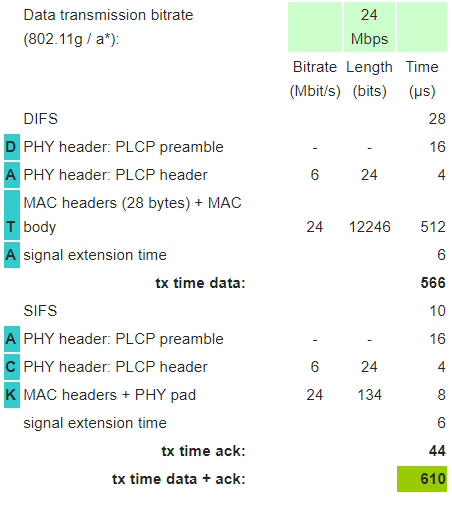 SIFS nominally defined by processing time
Aside: Big challenge for SDRs

Convolutional decoders need(ed) 16 µs to finish processing
For highest-rate MCS (ERP-OFDM)
SIFS is 10 μs, so extension needed

Processing must finish before next packet starts
To be able to decode NAV in header
76
[Speaker Notes: https://www.electronics-notes.com/articles/connectivity/wifi-ieee-802-11/802-11g.php]
Break + xkcd
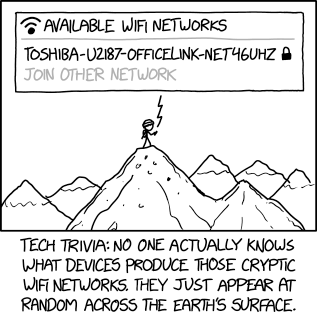 https://xkcd.com/2199/
77
Outline
WiFi Overview

WiFi PHY
WiFi MAC and Packets
802.11 Access Control
802.11 Frame format
802.11e Improvements to MAC
IoT + WiFi
78
802.11e improves MAC layer
Hybrid Coordination Function (HCF)
Modifies contention-free access (still no one uses it)
Modifies contention-based access: Enhanced Distributed Channel Access (EDCA)

Modifies Quality of Service based on application
Example of breaking layering for an optimization
Categories (lowest to highest priority):
Background
Best Effort
Video
Voice
79
Different priority for different application category
Expand to more IFS lengths for different traffic categories
Smallest AIFS (equal to DIFS) goes to Voice, Largest to Background
Contention Window min and max also change for each category
Selects a probability that most important category goes first
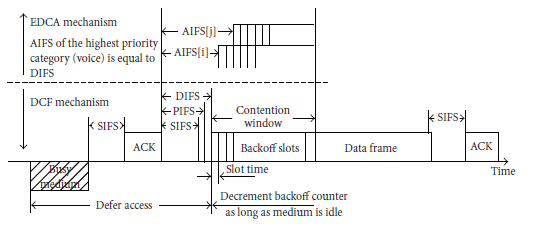 80
Multiple queues within a single device
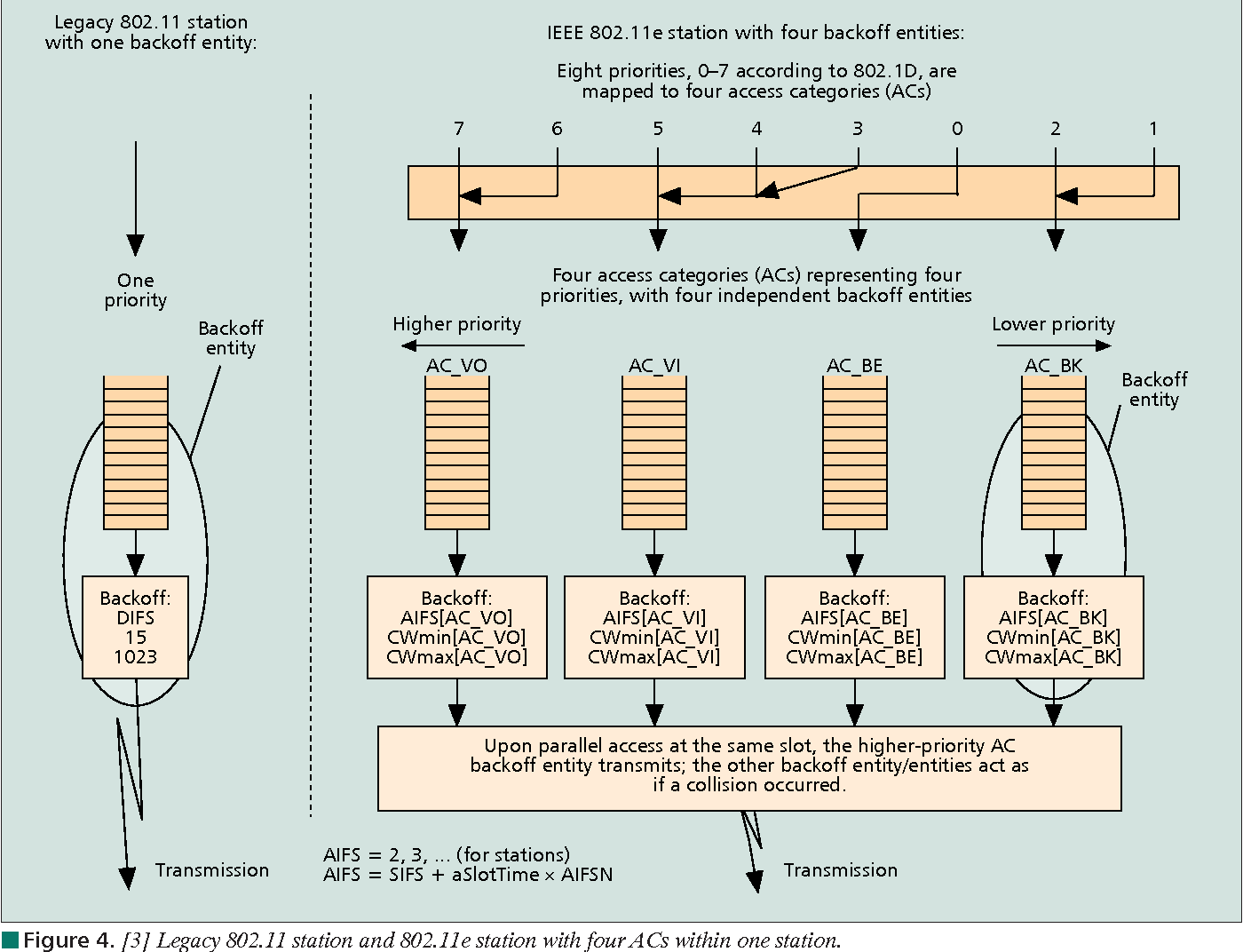 81
802.11e also adds maximum durations
802.11e also defines duration a device can transmit for
Based on PHY in use and Application category

Background/Best Effort: one frame per contention win

Example, up to 11 ms for Voice on 802.11ac
Could be one really big frame at a low data rate
Could be multiple frames in a row separated by SIFS
82